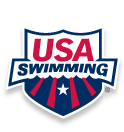 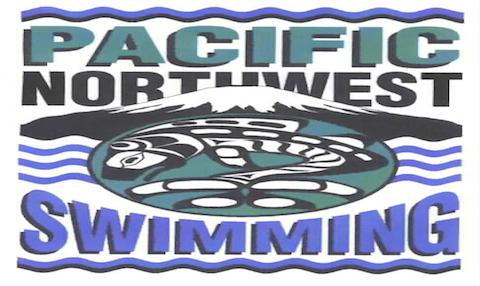 PNS Annual Meeting of Officials
25 July 2020
Presented by your PNS Officials’ Committee
1
[Speaker Notes: Pre-registration required (for Zoom meeting); post-meeting report will be used to compile OTS Activity credit for all & Referee Spring Re-cert requirement.]
Agenda
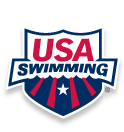 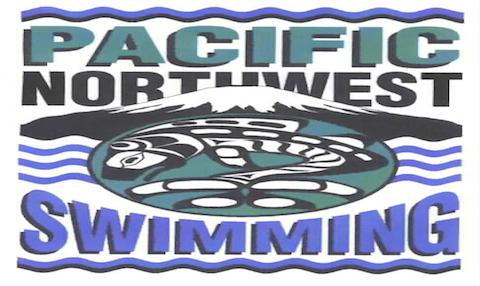 Welcome
Solicitation of Nominations & Committee Elections
Official Of The Year 2019
News You Can Use
On-Deck Expectations
Current Stats and Recruiting
Voting Results
Open Discussion
2
Officials Committee
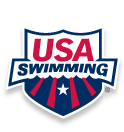 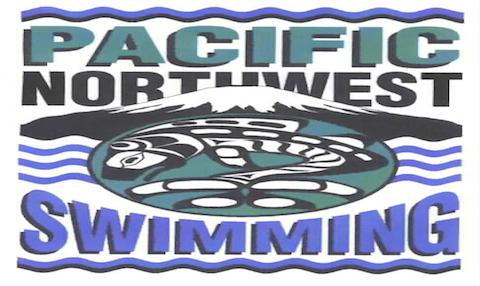 Aline Bensen
Brad Tucker
David Guffey
John Gagliardo – Chair *
Lisa Vetterlein *
Rick Cox *
Sam Scott *
TBD – Athlete Representative
Election Results:
Chair -- John Gagliardo
At Large – Kathy Robertson (nee Tamura); Nick Siripipat; and Rick Cox

Lisa Vetterlein and Sam Scott had previously chosen not to run
*Term(s) Expiring, ballot position
3
Agenda
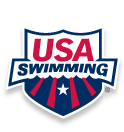 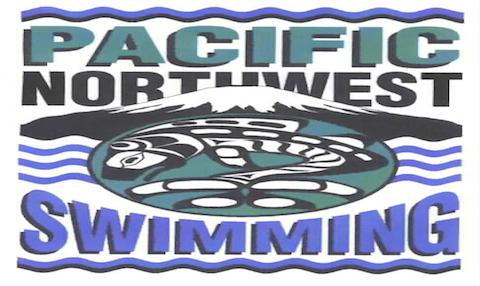 Welcome 
Solicitation of Nominations & Committee Elections
Official Of The Year 2019
News You Can Use
On-Deck Expectations
Current Stats and Recruiting
Voting Results
Open Discussion
Official Of The Year 2019 -- 
Melinda Dickie

CONGRATULATIONS!
4
News You Can Use
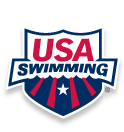 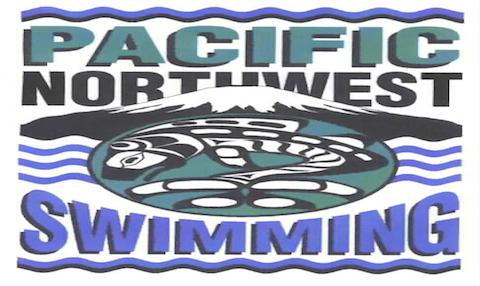 Rules Changes
102.8.1 E Therapeutic elastic tape is specifically prohibited
102.8.3 A (1), (2),& (3) Three separate advertising logos are now permitted on swimsuits, caps, and goggles
102.8.1 F Technical suits banned for 12&U athletes (except Jr Nats, U.S. Open, Nats, and Olympic Trials) – effective 1 Sep 2020 [* and **]
* Please review the USA-Swimming discussion of Tech Suit Ban for 12-and-unders [https://www.usaswimming.org/news/2019/09/12/tech-suit-restriction-for-12-and-under-swimmers]
** The burden of knowing if a suit is compliant is really on the parent, coach and swimmer.
Tech Suit Sidebar
5
[Speaker Notes: Rules Changes:
While the slide delineates some of the rules changes that would most impact on deck officiating, be sure to familiarize yourself with ALL rule changes
Questions at the end
For more on Tech Suit ban, click [when in Slide Show mode) the arrow (goes to Backup slide 18)]
News You Can Use (cont.)
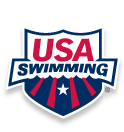 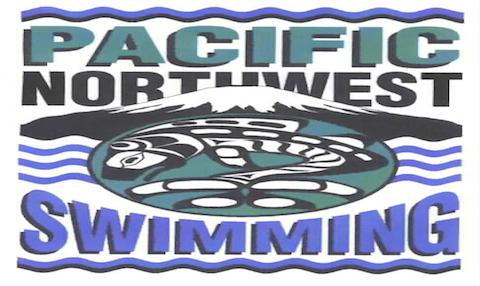 National Meet Application Process
National Certifications (N2/N3) Update
Remember that you have 3 years from expiration date to renew without starting process over
Certifications expiring 6/30/20 have until 6/30/23 to complete the recertification process without having to start over
Certifications expiring 12/31/20 have until 12/31/23 to complete the recertification process without having to start over
For officials who received a successful N3 initial evaluation between 3/1/17-12/31/17, they now have until 4/15/21 to successfully complete their N3 final evaluation without having to seek a new initial.
6
[Speaker Notes: National Meet Application Process
generally open 180 days prior to meet.  3-star meets (Jr Nats, Pro Series, Nats) close 120 out unless not enough applications to staff deck have been received.
Sectionals (1 star); Futures (2); Juniors (3); Pro Series (4); and Nationals/Trials (5 stars)
Applications currently open for Pro Swim Series in Richmond, VA (5-8 Nov) and Irvine, CA (12-15 Nov); US Open/Winter Nat's (2-5 Dec in Atlanta, GA), Jr’s East (9-12 Dec in Atlanta, GA), and Jr’s West (9-12 Dec in Austin, TX)
National Meet Cert Update
LSC Certs/Recerts – will be discussed on an upcoming next slide]
News You Can Use (cont.)
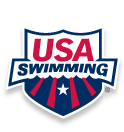 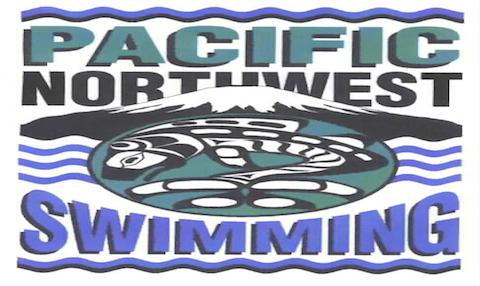 Athlete Protection Training Changes
Safe Sport – know your responsibilities
Diversity, Equity, & Inclusion (DEI)
PNS has on-line LGBTQ Education
https://pacific-northwest-swimming.teachable.com
Inclusive Meet Scripts 
Scripts - Officials Meet Directors Volunteers.pdf (see also https://www.usaswimming.org/docs/default-source/diversity-inclusion/resource-guides/scripts---officials-meet-directors-volunteers.pdf?sfvrsn=cc9f3832 )
Officiating in a COVID-19 World
Virtual meets
Most likely an end to “Drop In” officiating (dependent upon the Phase)
Novice Training v. Social Distancing
Impacts to PNS Re-certifications -- TBD 
Provisional Officials
7
[Speaker Notes: APT changes
Changed to expire one year from the date of passing certification (not the end of the month).  That is, if you pass the cert on 17 April 2019, it will be valid until 17 April 2020.
Any questions or issues with APT – learn@usaswimming.org
Safe Sport – see something, say something
DEI is seeing added emphasis at all levels, so here are some things to know
Officiating & COVID-19
Re-certs – PNS Officials Committee will be examining options for re-certs; more info in the fall (after Return To Competition)
Provisional Official is a new, temporary officiating designation; designed for teams with no or very few officials
For details,, see starred item (goes to Backup slide 21)]
News You Can Use (cont.)
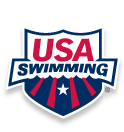 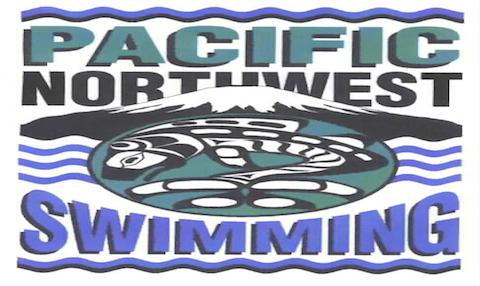 Referee Training in PNS Changes
Western Zone Officials Reimbursement Program
One reimbursement ‘pool’ across both Senior and Age Group Zone meets
Must work 80% of the meet
Payout is determined by # of officials
$’s generated by meet fee tap / # officials
Officials Excellence Award
https://www.usaswimming.org/officials/popular-resources/recognition-incentive-programs
8
[Speaker Notes: Referee Training
Must have a referral from a member of the PNS Officials Committee to attend the Referee Training clinic [per PNS Officials Policy]
Zone Reimbursement
Mentor/Mentee Program & Officials Reimbursement combined (one reimbursement pool across both meets)
Must work 80% of the meet(s)
Payout value determined by # of officials; $’s generated by meet fee tap / # of officials
In 2019 it was ~$700 each
Officials Excellence Award
Recognize, at a National level and given every two months, to honor an outstanding LSC official for their contributions to local swimming.  
The award is sponsored by Swimming World magazine and Hasty Awards. 
Encourage officials to nominate (nomination form on USA Swimming website)]
On-Deck Expectations
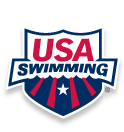 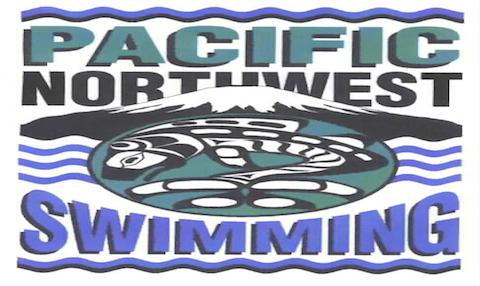 Current Credentials – Membership Card
USA Swimming Membership
Background Check, Athlete Protection Training, & Concussion Protocol Training (new in 2020)
LSC Certification(s)
C = Certified
AP = Apprentice/Novice (e.g., SR-AP for Novice Starter)
1
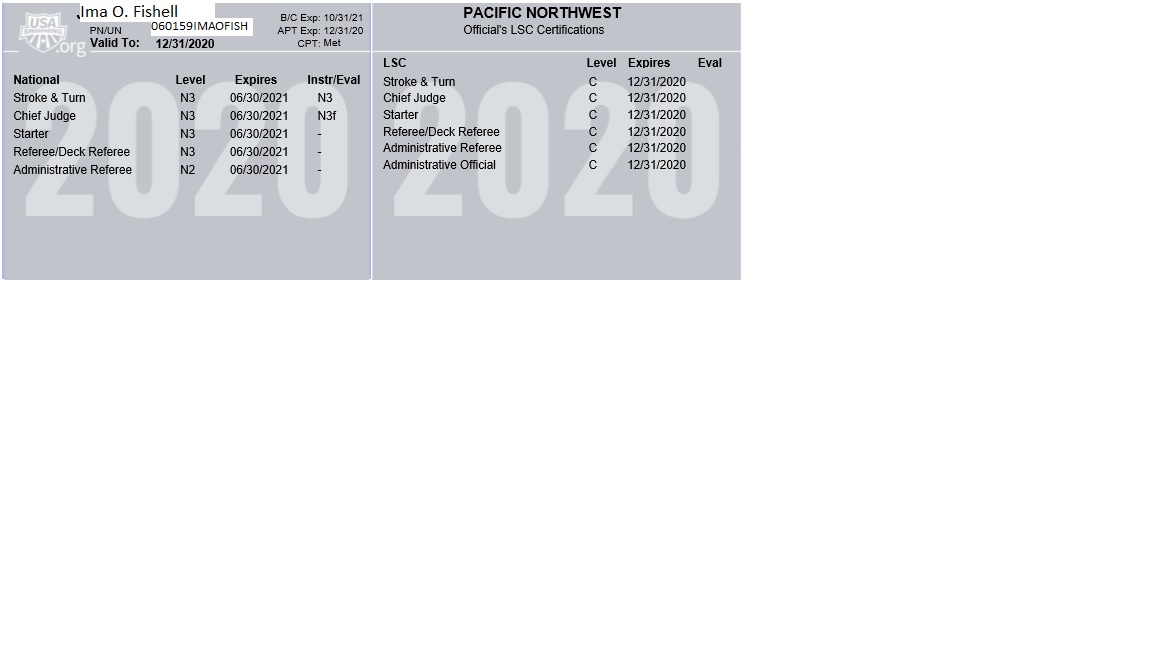 2
3
9
[Speaker Notes: Too many instances of officials working positions that they are not qualified for!  E.g., expired creds, missing AP creds, etc.]
On-Deck Expectations
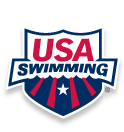 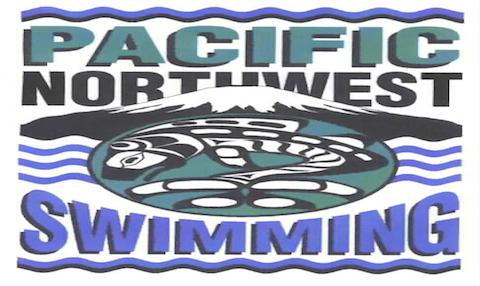 Current Credentials – Deck Pass Screen shot [1 of 2]
USA Swimming Membership
Background Check, Athlete Protection Training, & Concussion Protocol Training (new in 2020)
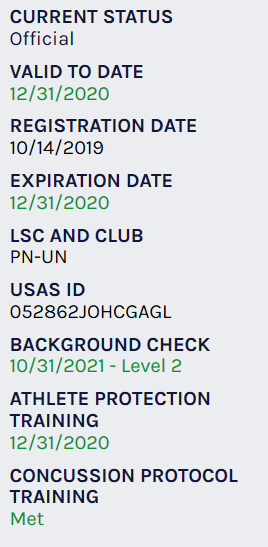 1
060159IMAOFISH
2
2
2
10
[Speaker Notes: Deck Pass Screen Shots require 2 (two) screen captures.  One for membership and one for certifications]
On-Deck Expectations
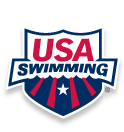 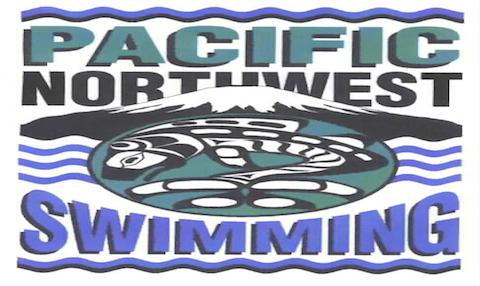 Current Credentials – Deck Pass Screen shot [2 of 2]
LSC Certification(s)
C = Certified
AP = Apprentice/Novice (e.g., SR-AP for Novice Starter)
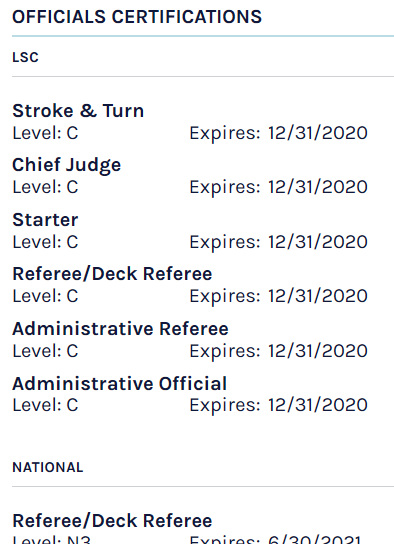 3
11
[Speaker Notes: Deck Pass Screen Shots require 2 (two) screen captures.  One for membership and one for certifications]
On-Deck Expectations
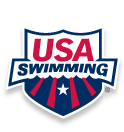 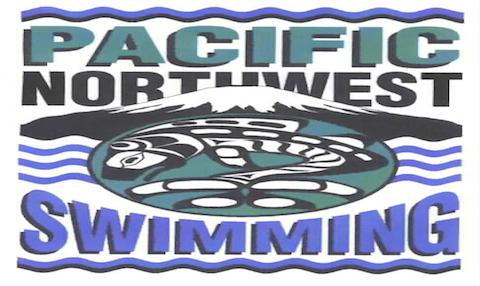 Uniform expectations [ref. PNS Policy OF-97-06]
White polo-style [collared] shirt (tucked in), navy shorts/pants, white socks, white shoes (No sandals or open heeled shoes)
Exceptions:
Many Officials Qualifying Meets (OQMs) shift to khaki shorts/pants
3-Star & above level meets (Jr Nationals, Pro Series & Nationals) require black pants, black shoes, black socks
Oregon Swimming has adopted this uniform for all LSC meets
Professionalism
12
[Speaker Notes: Uniform – white socks, white shoes (NOT sandals), shirts tucked in, etc.
Professionalism – Remember that as officials, we must not use our access to the deck or to athlete information for personal gain (e.g., hospitality for children/friends, athlete access, athlete data, etc.)]
Current Stats & Recruiting (as of 31 May 2020)
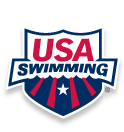 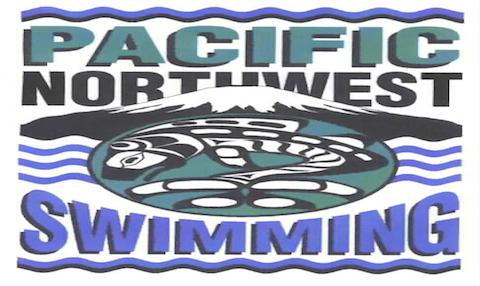 * No data available for 2014
** AO’s not separately tracked prior to 2016
Bottom line:  Recruitment is helping, but “ideal” ratio is closer to 10:1
Concern:  17 teams (1,059 athletes) currently have no officials
13
[Speaker Notes: As of 31 May 2020:  There are currently 56 clubs in PNS with a total of 6,451 athletes.  Not every club has an official – 17 teams w/ 1,059 athletes have no officials [30.4% of teams, 16.4% of athletes]  35 Unattached Officials]
Open Discussion
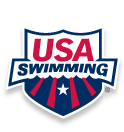 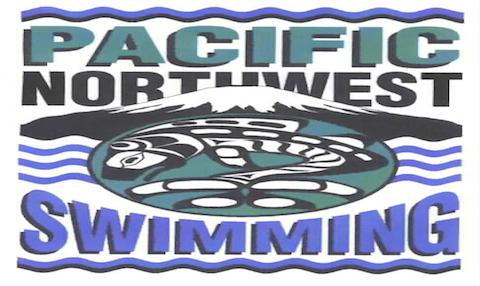 When do we Return To Competition?
How do I recertify this year?
Is this the proper Social Distancing?
Should we wear masks?
????
14
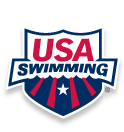 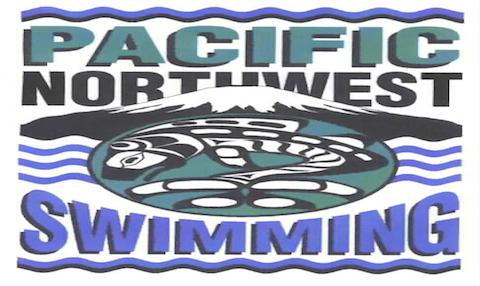 Backup Slides
15
Tech Suit Ban for 12&U (effective 1 Sep 2020)
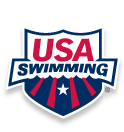 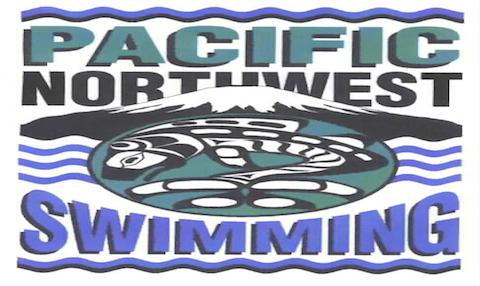 Here’s the Rule
102.8 SWIMWEAR  
.1 Design 
F. No Technical Suit may be worn by any 12 & Under USA Swimming athlete member in competition at any Sanctioned, Approved or Observed meet. 
Exceptions to the foregoing restriction are only for Junior Nationals, US Open, National Championships, and Olympic Trials. 
A Technical Suit is one that has the following components: 
		a. Any suit with any bonded or taped seams
			regardless of its fabric or silhouette; or 
		b. Any suit with woven fabric extending past the hips.  
(Note: WOVEN FABRIC-A suit with woven fabric and sewn seams that does not extend below the hips is permitted.) 
(Note: KNIT FABRIC-A suit with knit fabric and sewn seams not extending below the knees is permitted.)
16
Tech Suit Ban for 12&U (cont.)(effective 1 Sep 2020)
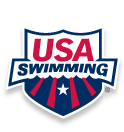 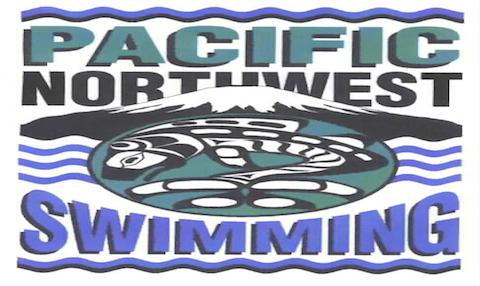 Virtually all suits that fall within the definition of restricted tech suits have been through the FINA approval process and bear the FINA approved logo. Therefore, most suits that have the FINA approval logo are not legal for competition come September 1, 2020
The burden of knowing if a suit is compliant is really on the parent, coach and swimmer.
Return
Source: USA-Swimming discussion of Tech Suit Ban for 12-and-unders
17
[Speaker Notes: If we see an illegal suit on a swimmer on the blocks, do we stop the meet and allow them to change? 
NO, as we mentioned, the burden is on the parent, coach and swimmer to know if a suit is compliant prior to competition.
What if we notice an illegal suit AFTER the race - while the swimmer is still in the water – the race is finished so can there be a DQ?   
 NO. It really depends on whether you observed the swimmer while the race was in progress or after it was finished and whether you raised your hand to indicate a potential disqualification. This rule is no different than an illegal touch. Would you call an illegal touch at the finish AFTER the swimmer exited the pool? As they walk away? There has to be a point where you say, “too late.” The race is over when the touch is made. Calling an infraction AFTER the race would result in over-officiating. 
 Do we warn swimmers walking around in an illegal suit during warmups? 
 NO. It is not illegal to wear a tech suit when not competing. Officials are not the suit police.
It is not a DQ unless they swim in the suit - what if it is not noticed until they are finished but the official is positive that they swam a race in the suit? 
 Did the official raise his/her hand while the swimmer was still competing in the water before or at the touch?  If not, then no call. One LSC that has already implemented the rule allows the swimmer to bring the suit (if it is in question) to the referee for them to look at it once they have changed out of the suit. However, if the swimmer is out of the pool, they are out of your jurisdiction, therefore no call can be made at that time. The recommendation would be that swimmers get a questionable suit approved (or not) prior to the meet starting.]
Provisional Officials
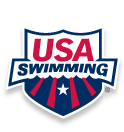 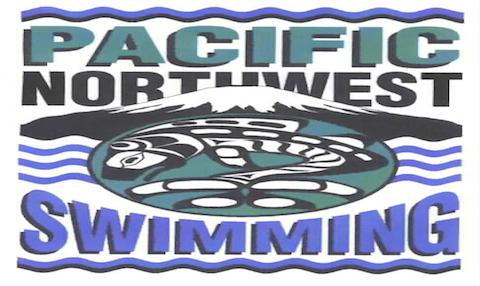 Intended to help those teams with no/few officials who want to run intra-squad, dual, virtual dual and virtual invitational meets
Limited to ‘a period of time established by National Officials Committee’ – e.g., COVID-19
Target Group – Coaches and 18&O athlete members (or those who’ve recently left the sport)
18
Provisional Officials (Cont.)
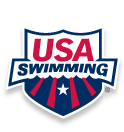 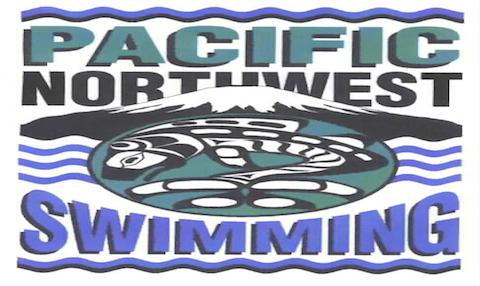 USA-S Membership would fall within the scope of Apprentice
No Membership Fee
Valid for 60 days from 1st day on deck as an official
No Renewal option available
Background Check, Concussion Training, APT/MAAPP
No requirement under 60-day Apprentice
19
Provisional Officials (Cont.)
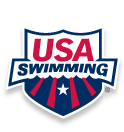 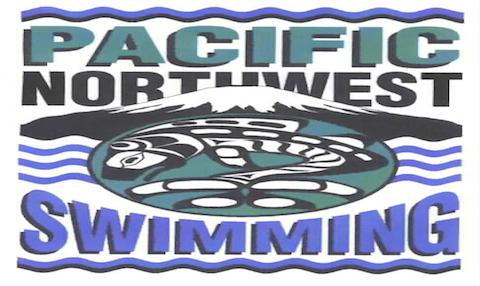 Officials Clinic (online or in-person) Required
Provided by LSC
Focus on Stroke & Turn, including videos
Testing
Abbreviated (25 questions)
Must be taken prior to deck officiating
Application (after testing) Required
Provided by LSC Officials’ Chair
20
Provisional Officials (Cont.)
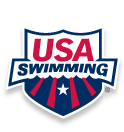 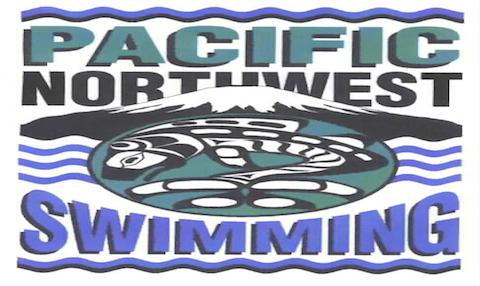 On Deck Instruction/Apprenticing
2-3 hours of mentored deck activity
May occur during practices or during a meet
Upon completion, Mentor must ‘sign-off’ indicating PO is read for deck or if additional mentoring is needed
Transition to become a Certified Official
TBD, up to each LSC to define requirements
21